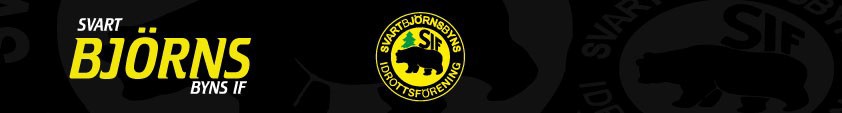 SIF:s Styrelse
Ordförande: Mathias Ericsson – 1 år
Vice Ordförande: Robin Boqvist - 1år 
Kassör: Christian Gustavsson-1år 
Sekreterare: Therese Cederholm ? (2)
Ledamot: Malin Vestin-Fredriksson ? (2)
Ledamot: Tina Nilsson-1år
Ledamot (O-FS): Christian Willman (2)
Suppleant (Vo-FS): Angelica Öhrvall (1)
Adjungerad ledamot (A-lag): Christian Bäck
Valberedning SIF
Ordförande: Mattias Öhrvall
Ledamot: Vakant
Revisorer
1: Bo Nyström
2: Vakant
Organisationsschema SIF 24/25
Vaktmästare SIF
Roland Andersson
Perbacka sektionen
Fotbolls sektionen
(Representeras av lag i seriespel NFF)
Kioskansvarig: Camilla Engström
Ledamot Ungdom:
(PF16)
Feriearbetande ungdom B-k
Sammankallande: Malin Vestin-Fredriksson
Ordförande FS: Christian Willman
Ledamot Ungdom:
Elina Broström (P11/12)
Anläggningsansvarig (Bossevallen):   Mattias Öhrvall/Anders Göransson
Utvecklingsansvarig (Spelare/ledare): Angelica Öhrvall/behov ersättare som kan ”gå bakom”
Therese Cederholm
Ledamot Ungdom:
Christian Gustavsson (F12)
Ledamot Ungdom:
(PF17/18)
A-lag: 
Christian Bäck
Tina Nilsson
Domaransvarig: Tomas Pieti
Ledamot Ungdom:
Tomas Blomster (P13/14)
Ledamot Ungdom:
(P10) – ej aktivt i föreningen pga spelarbrist
Materielansvarig:
Peter Olsson
Ledamot Ungdom:
Evelina Valsås (P15)